Need an appointment? 
Call the Union Trades Medical Center first!
We want to ensure the health and safety of you, our patients, as well as our clinical staff. Because of this the Union Trades Medical Center is temporarily changing how we can provide treatment and the way you are able to schedule appointments. Your provider will now be available for telephonic appointments. Please note: 

If you are in respiratory distress (difficulty breathing), call 911 or go to the ER.
If you have respiratory symptoms, flu-like symptoms, or potential symptoms of COVID-19 (fever, cough, shortness of breath), do NOT come to the health center. Please call the health center to discuss with your provider. The health centers are not able to do COVID-19 testing at this time. For additional information please visit the CDC website (www.cdc.gov/coronavirus). 
Schedule Your Appointment by Calling the CenterPlease do not walk into the center to request an appointment. Instead, please call the center directly. Your call will be routed to a provider who will triage your symptoms via the telephone. If we are busy with another patient, please leave a clear message indicating your name, date of birth, and phone number and we will get back to you as soon as we can. 

We ask for your cooperation while we adhere to a ‘no walk-in’ policy during this unprecedented medical event.

Appointments, telephonic or otherwise, will take place during normal center business hours.

Brooklyn Location:  216-539-2702
Beachwood Location:  216-245-5680

Existing Appointments
If you already have an appointment scheduled to take place in the coming weeks, the team from the health center will be reaching out to identify best next steps with your appointment. 
Submit Your Rx Refill Requests OnlineYou may submit refill requests through the Marathon eHealth Portal (my.marathon-health.com) for medications that were previously prescribed by your Marathon Health provider. To do this, log in, open the My Health Record tab at the top of the page, and select, "Medical History“ in the drop-down menu that appears. Once a refill has been requested, the button becomes disabled and reads, "Refill Pending." Please allow 48 hours for us to contact your pharmacy.If you don't know your Marathon eHealth Portal login credentials, please utilize the "Forgot Username" and "Forgot Password" links on the landing page.Please don't hesitate to contact us for your healthcare needs during this time. We're here to help.
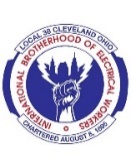 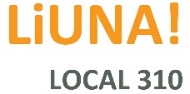